МБДОУ «Детский сад №67 «Подснежник»Участие в городской патриотической акции
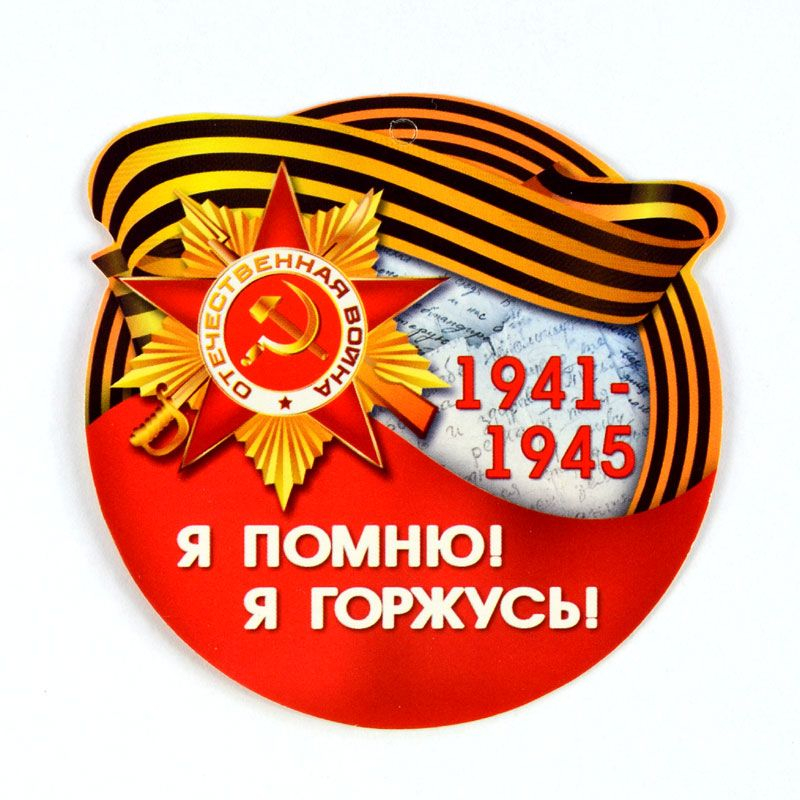 Георгиевская ленточка
#ЯПОМНЮ!ЯГОРЖУСЬ!
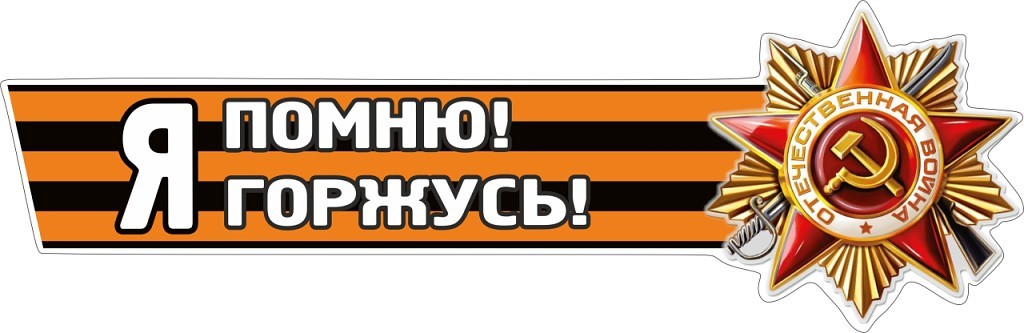 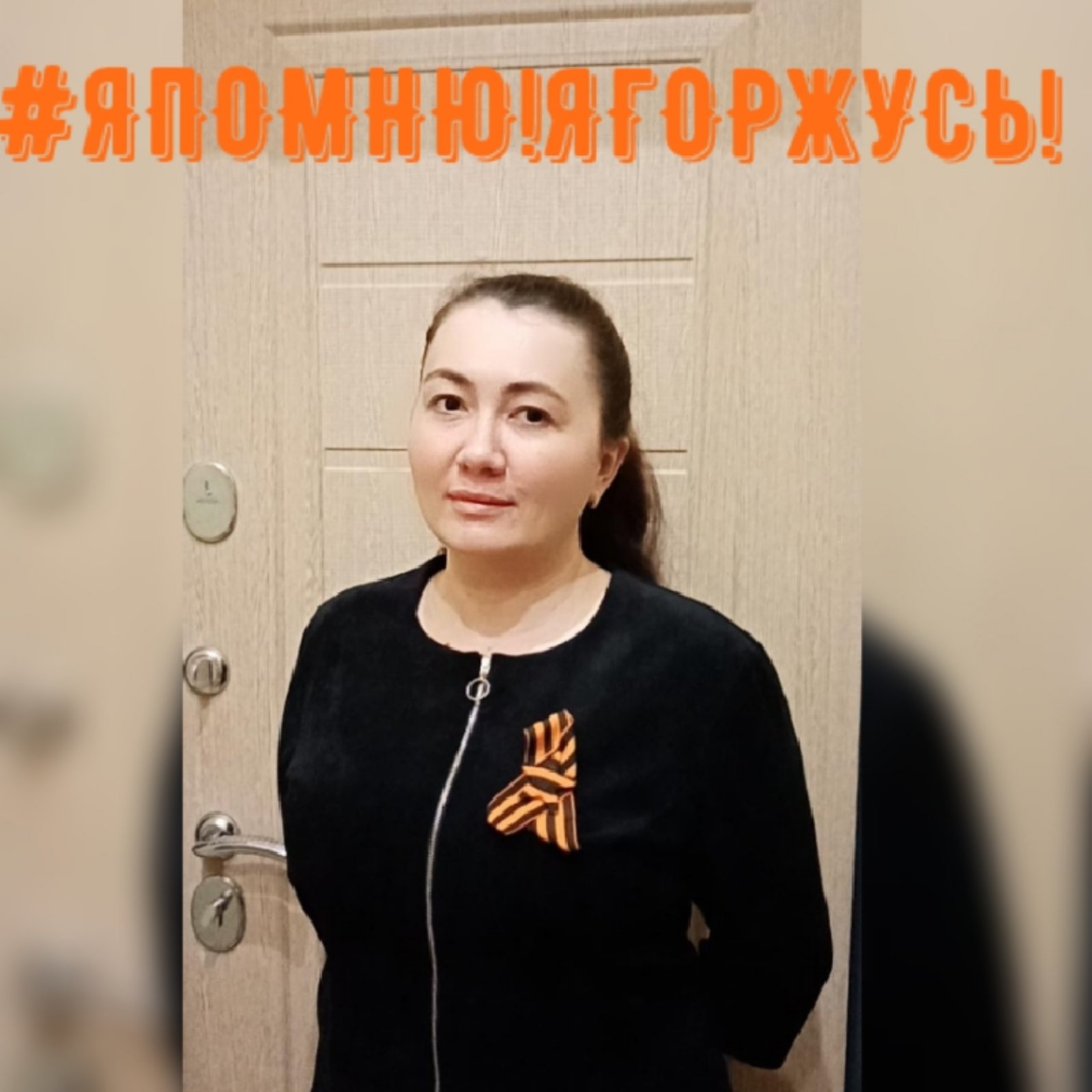 Цыренжапова Эренжид Михайловна
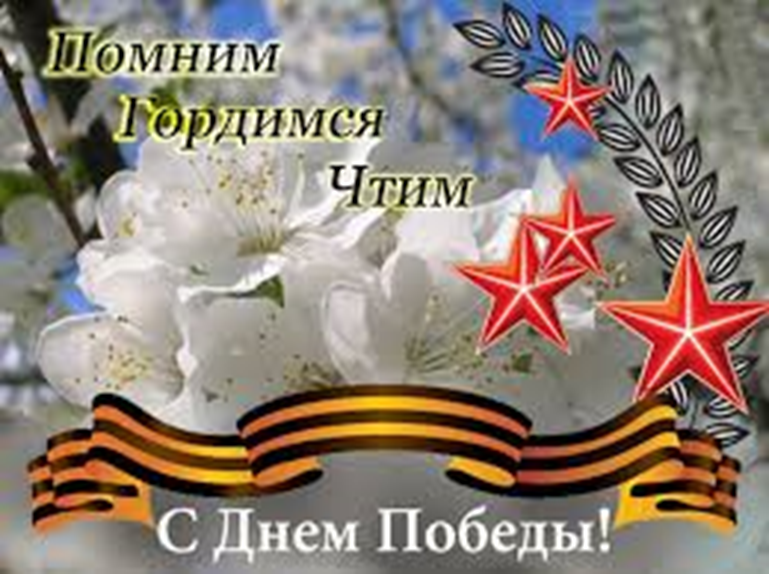 Лубсанова Надежда Ивановна
Бадуева Елена Робертовна
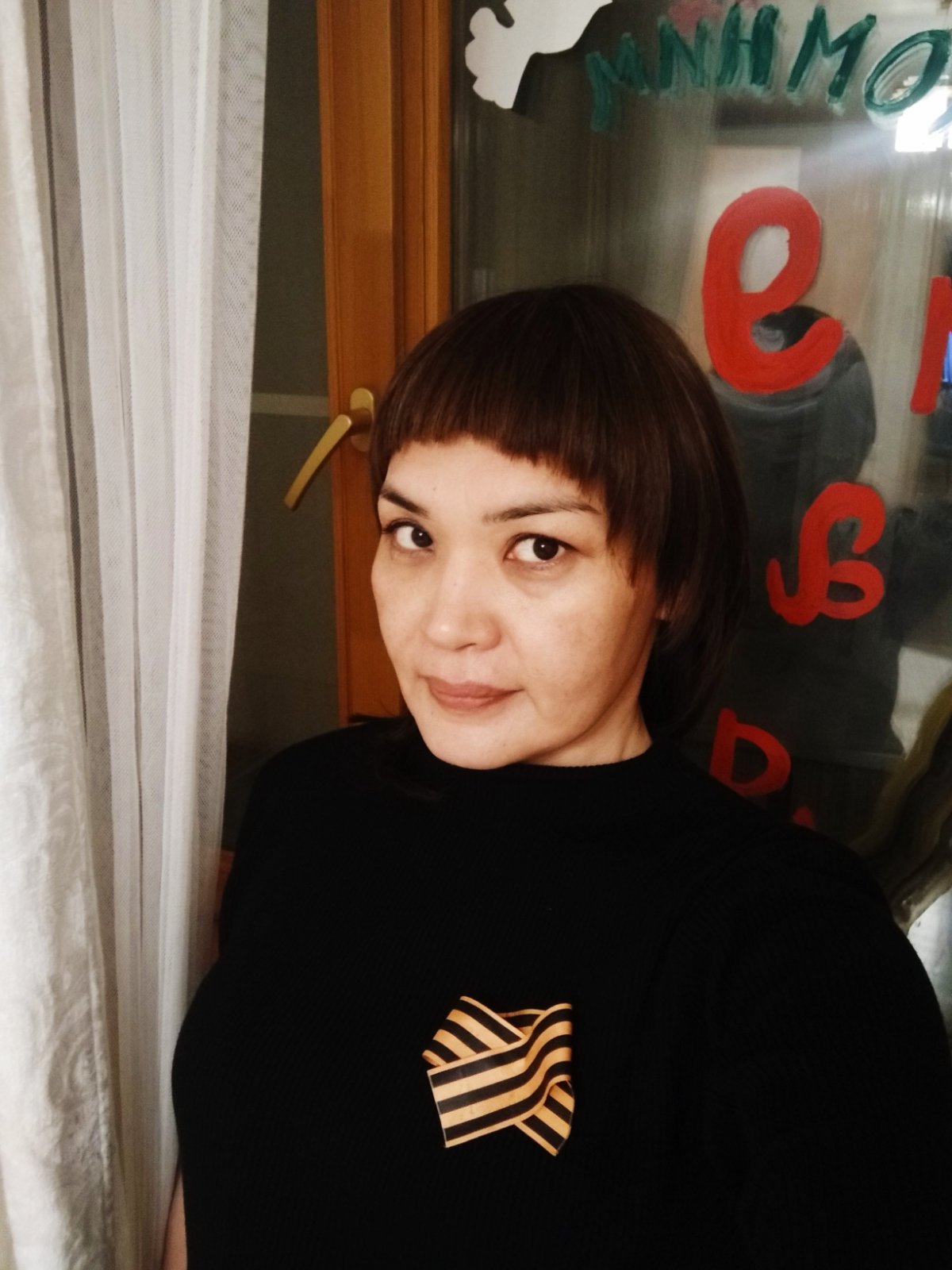 #ЯПОМНЮ!ЯГОРЖУСЬ!
#ЯПОМНЮ!ЯГОРЖУСЬ!
Цыбыктарова Лариса Дабасамбуевна
Сультимова Арюна Дагбаевна
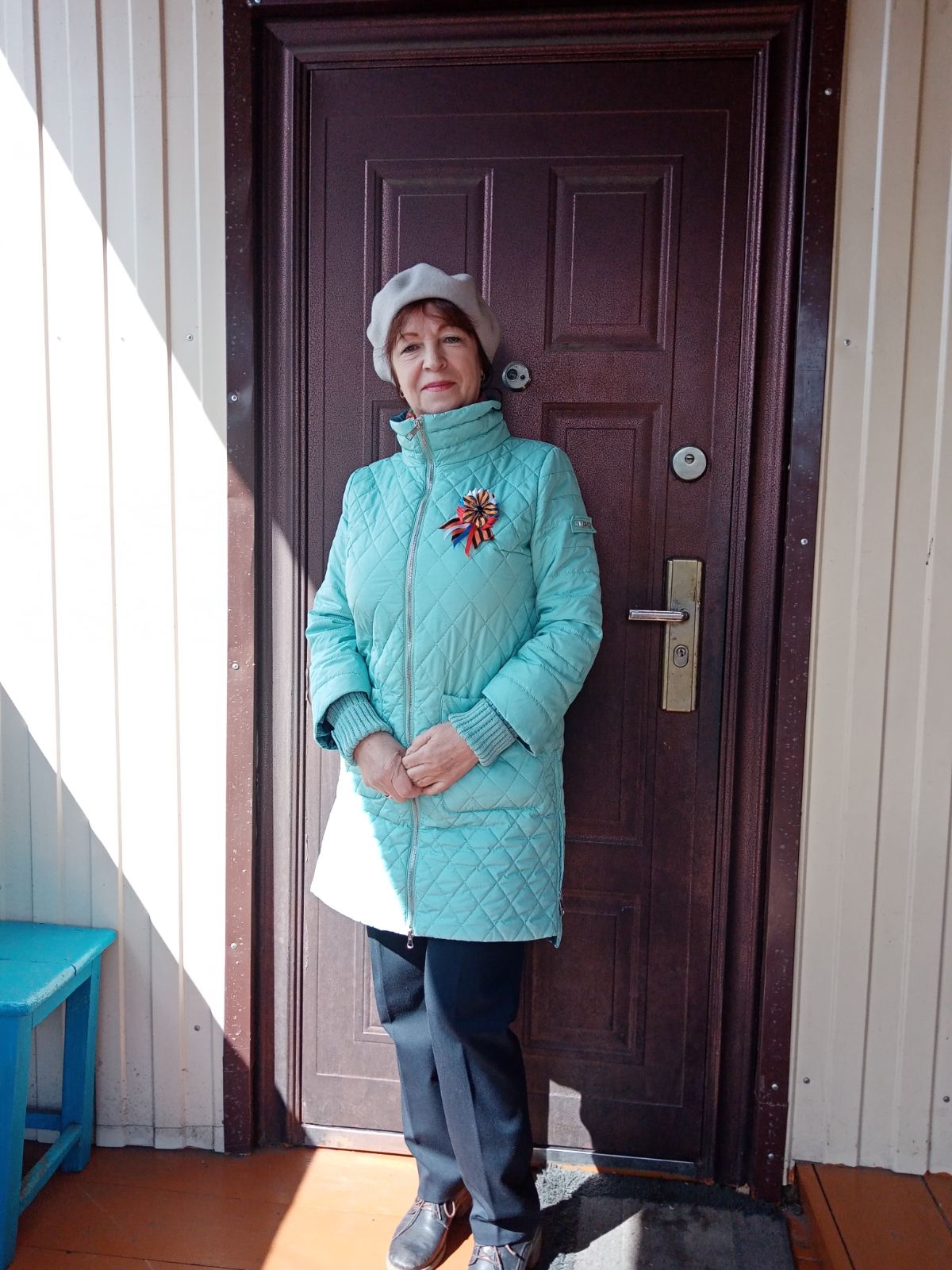 #ЯПОМНЮ!ЯГОРЖУСЬ
#ЯПОМНЮ!ЯГОРЖУСЬ
Хныкина Светлана Владимировна
Лобазерова Валентина Поликарповна
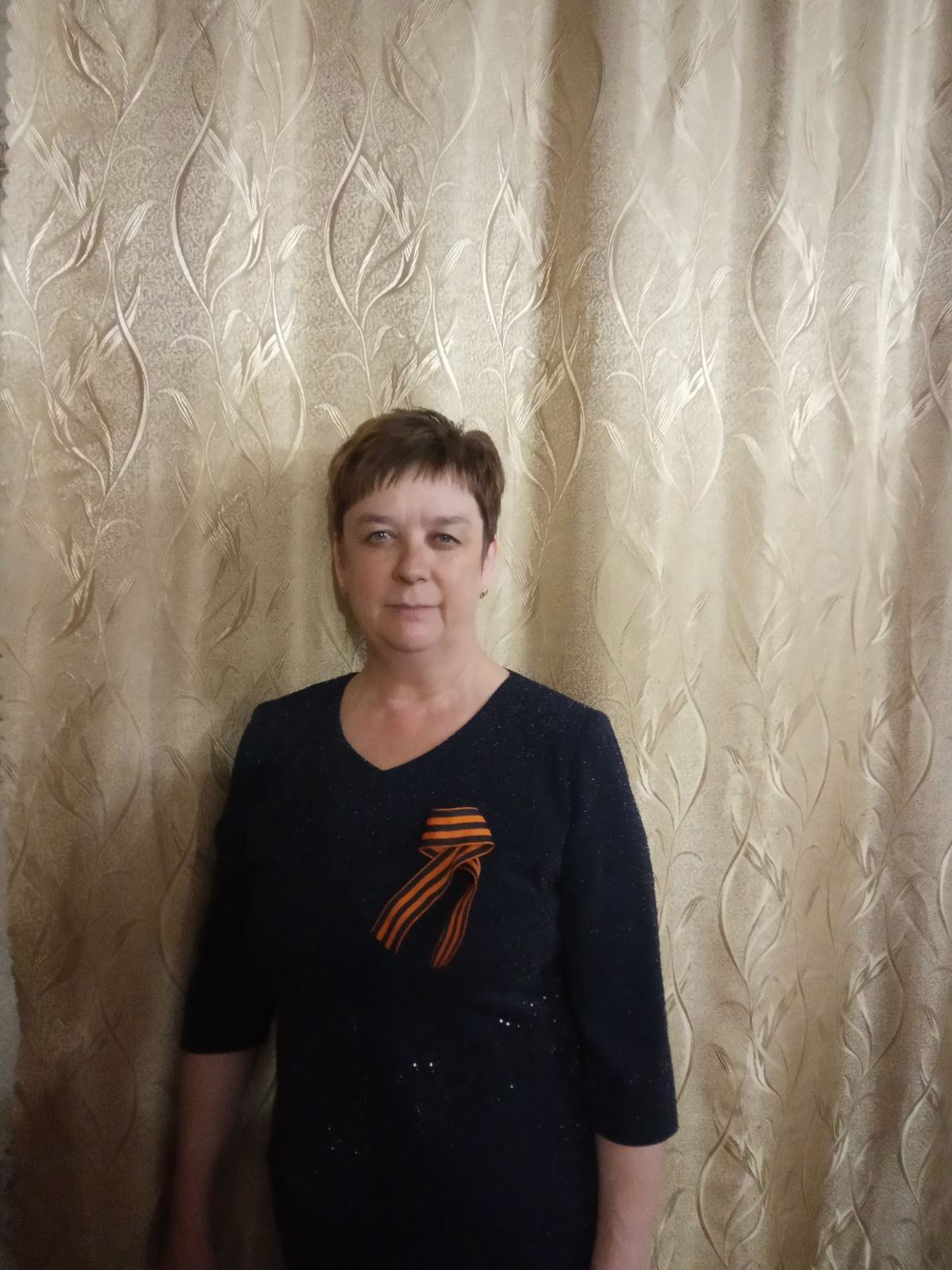 # япомню!ягоржусь!
# япомню!ягоржусь!
Цыбикова Баирма Чимитовна
Телешева Мария Иннокеньевна
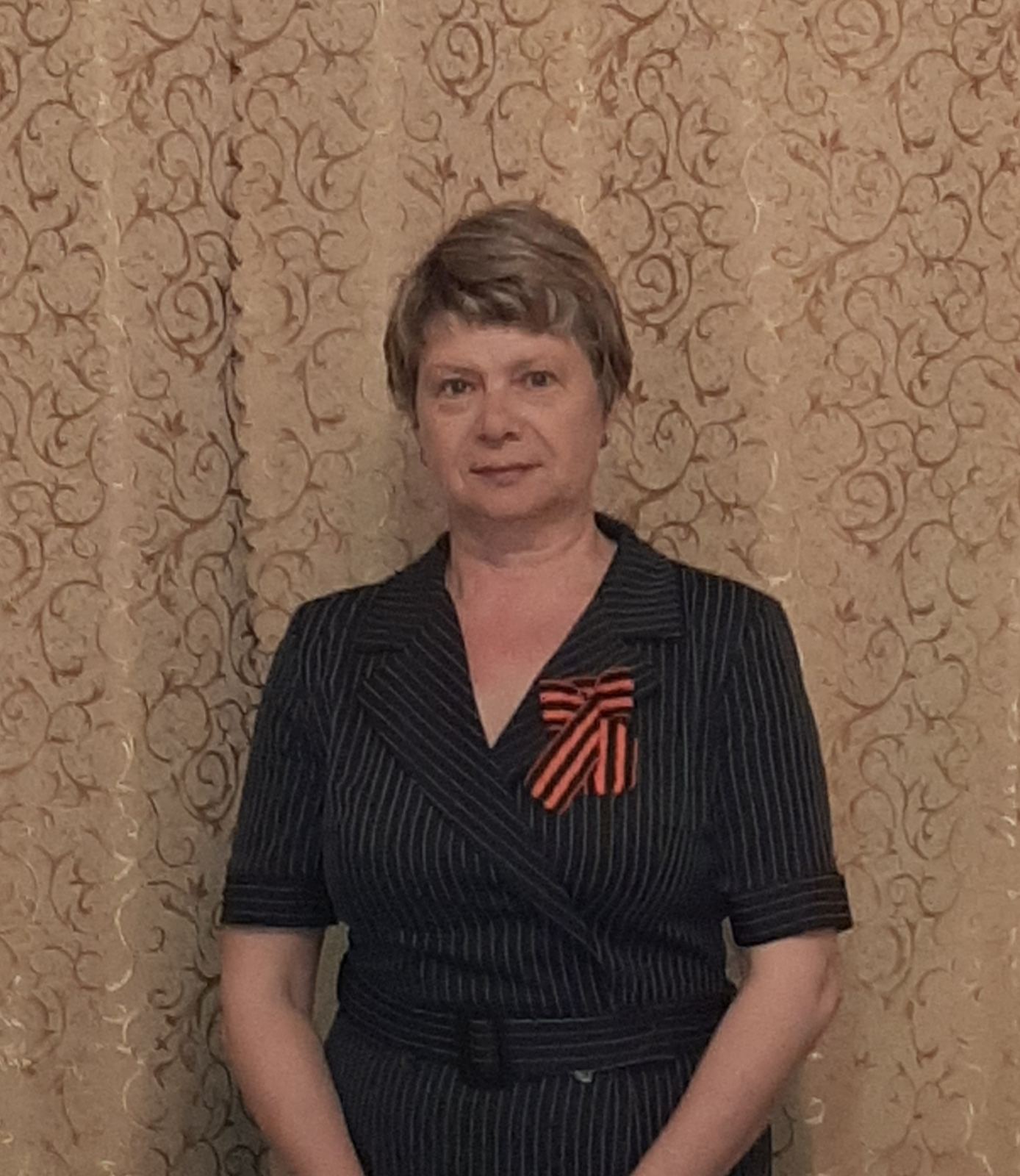 Колчина Галина Николаевна
#ЯПОМНЮ!ЯГОРЖУСЬ!
Степанова Ирина Сергеевна
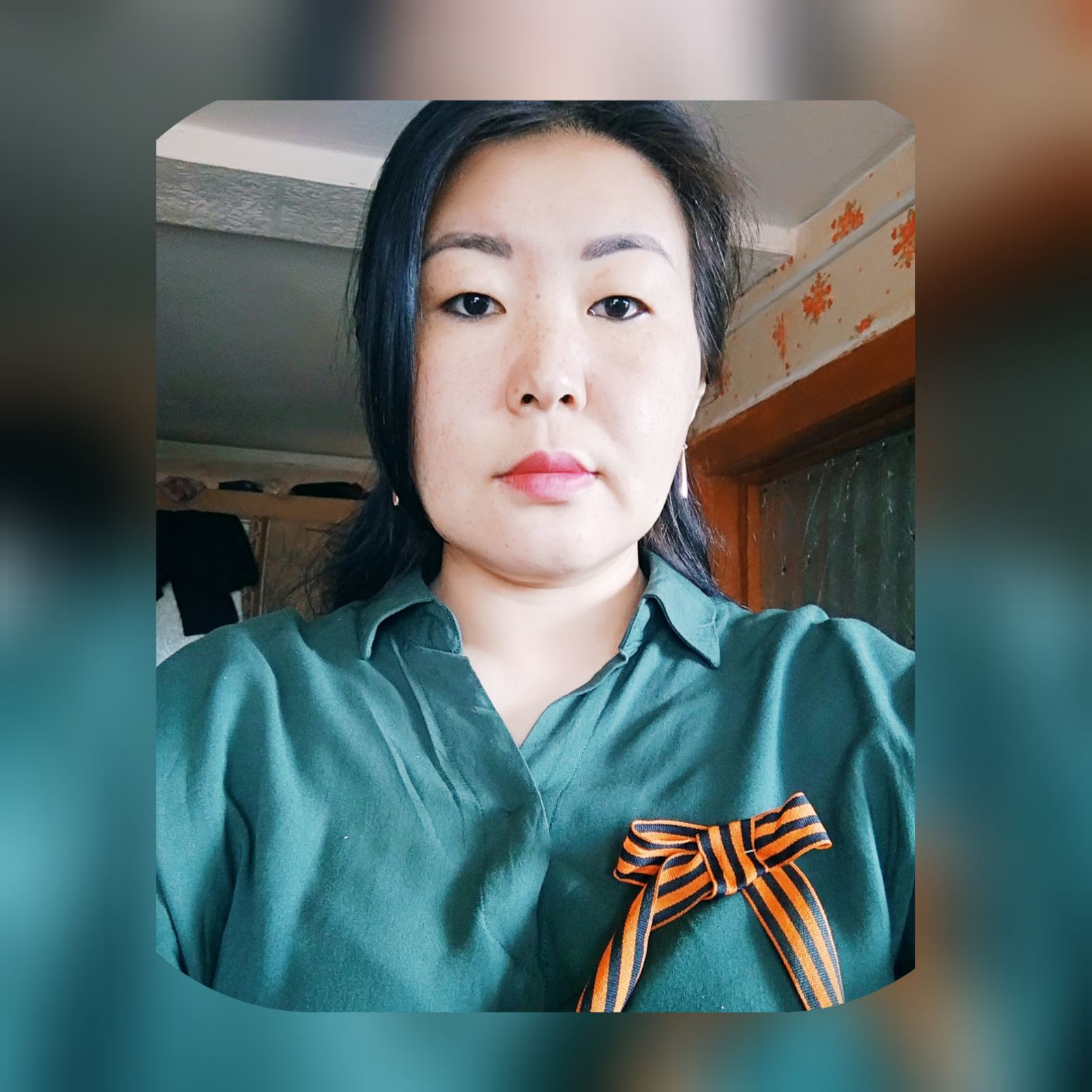 #япомню!ягоржусь!
#япомню!ягоржусь!
Кузнецова Татьяна Юрьевна
Гелаева Оксана Адрашидовна
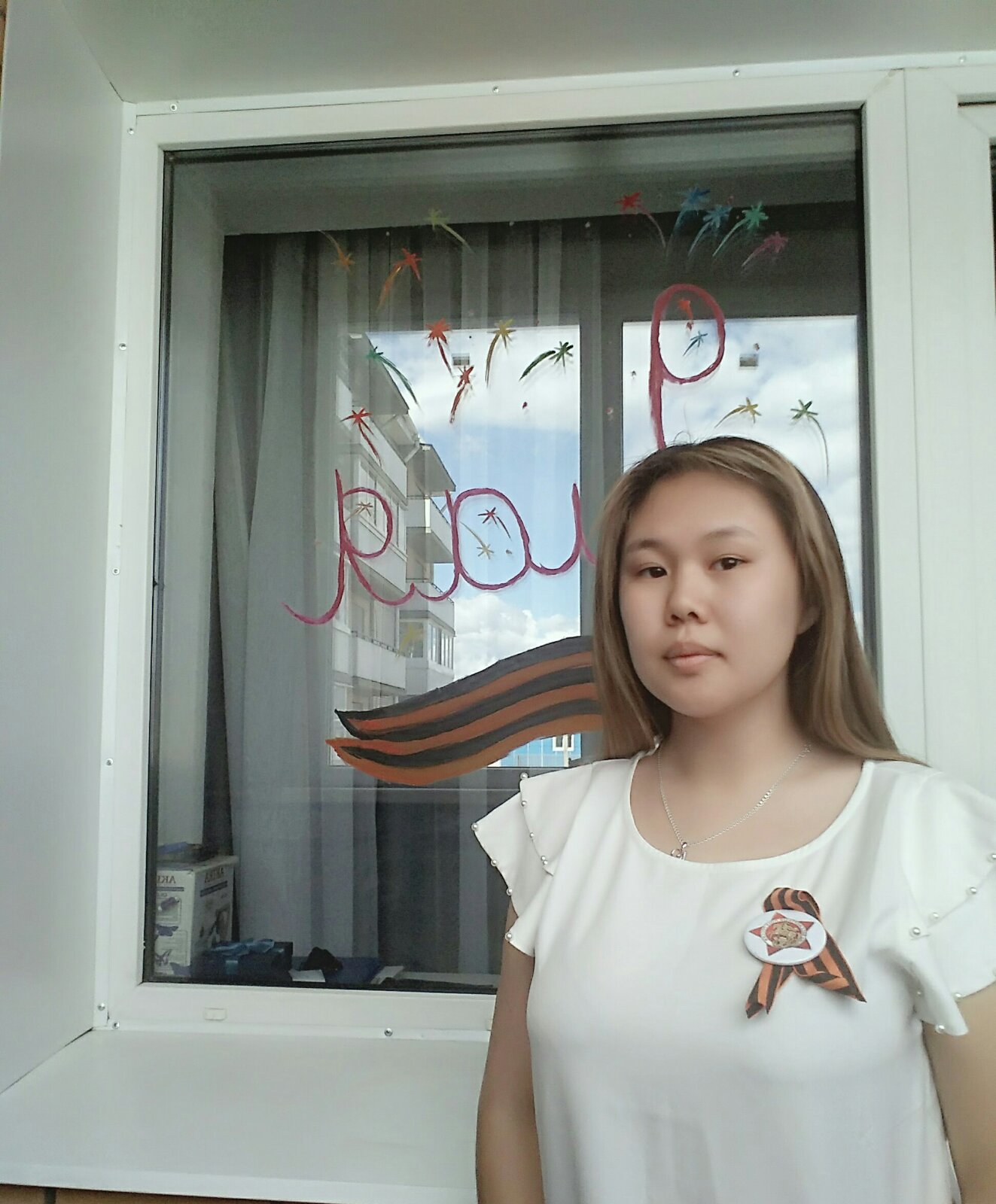 #ЯПОМНЮ!ЯГОРЖУСЬ!
#ЯПОМНЮ!ЯГОРЖУСЬ!
Сунцова Наталья Петровна
Дулгарова Юлия Баировна
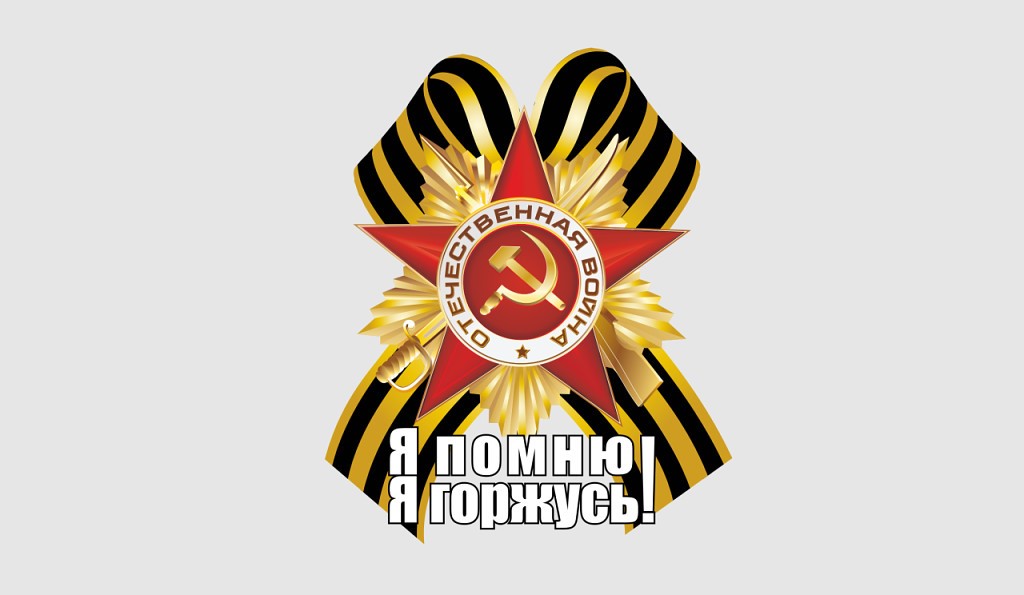 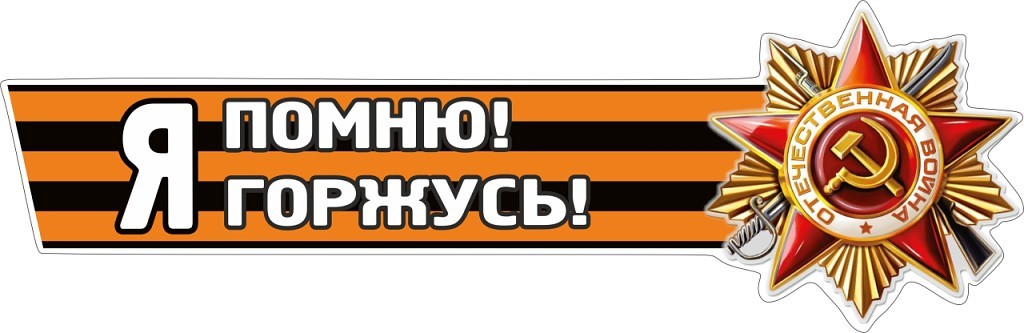